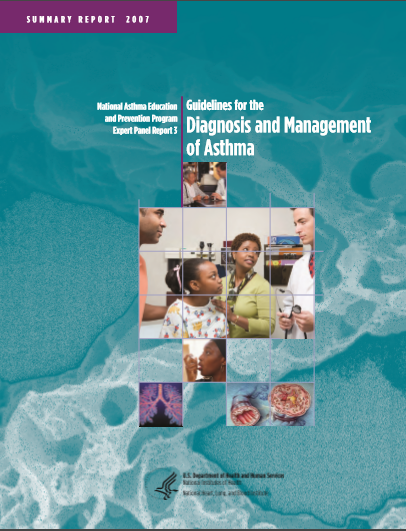 The Role of Pharmacist and Pharmacy Technicians in the Treatment of Asthma
June 24, 2017
Kevin McDermott, PharmD, NCPS-PP, BCPS
Objectives
Describe how pharmacists and technicians in various setting can work within the National Institutes of Health (NIH) asthma guidelines to improve care
Understand the four components of care in the asthma guidelines
Describe some specific health maintenance issues related to asthma patients
Identify other useful guidelines
Asthma Definition
“Asthma is a chronic inflammatory disorder of the airways in which many cells and cellular elements play a role: in particular, mast cells, eosinophils, neutrophils (especially in the sudden onset, fatal exacerbations, occupational asthma, and patients who smoke), T lymphocytes, macrophages, and epithelial cells. In susceptible individuals, this inflammations causes recurrent episodes of coughing (particularly at night or early in the morning), wheezing, breathlessness, and chest tightness. These episodes are usually associated with widespread but variable airflow obstruction that is often reversible either spontaneously or with treatment.”
Goals of Therapy
Reduce impairment
Prevent chronic/troublesome symptoms
Coughing or shortness of breath – day/night/after exertion
Reduce SABA to ≤2 days/week – not including for exercise-induced bronchospasm (EIB)
Maintain normal/near normal lung function
Meet patient’s/family’s expectation of asthma care
Goals of Therapy
Reduce risk
Prevent recurrent exacerbations and minimize the need for emergency department (ED) visits and hospitalizations
Prevent loss of lung function in adults
Prevent reduced lung growth in children
Provide optimal pharmacotherapy with minimal or no adverse effects
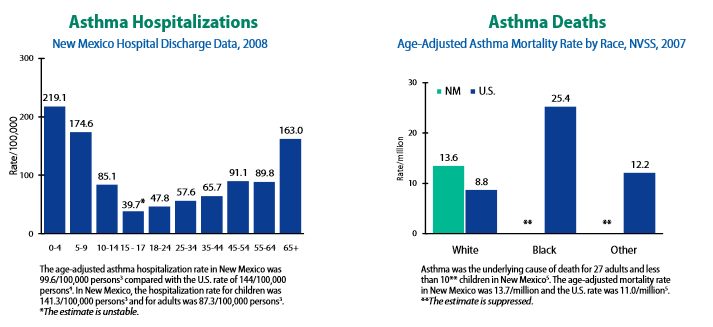 Centers for Disease Control
Asthma Severity ≥ 12 y/o
Four components of Asthma Care
Assessing and monitoring asthma severity and control
Education for a partnership in care
Control of environmental factors and comorbid conditions that affect asthma
Medications
Assessing and monitoring asthma severity and control
Severity 
Intensity of disease
Most easily measured in patients not on long-term control
May be determined via amount of medication if on long-term medications
Assessing and monitoring asthma severity and control
Control
Degree to which manifestation of disease are minimized by therapeutic intervention
Degree to which goals are met
Responsiveness
Ease that asthma control is achieved
Assessing and monitoring asthma severity and control
Severity/control include domains of current impairment and future risk
Impairment
Frequency/intensity of symptoms/limitations the patient is currently or has recently experienced
Future risk
Likelihood of asthma exacerbations, decreased lung function (decrease lung growth in children), or risk of adverse effects from medication
Assessing and monitoring asthma severity and control
Guideline emphasize distinction between impairment and risk
Represents complicated aspects of asthma
Must consider each domain separately
Each domain may respond differently to treatment
Patients may have adequate control but be at high risk
Assessing and monitoring asthma severity and control
Concepts of severity/control for asthma care
Asthma Severity – initial presentation (no long-term medications on board)
Asthma Control – subsequent visits
Asthma Severity after treatment – based on lowest medication dose to provide optimal care
Assessing and monitoring asthma severity and control
Initial assessment of severity
Classify severity
Identify precipitating factors
Identify comorbid conditions that impede asthma management
Assess the patient’s/family’s knowledge and skills
Assessing and monitoring asthma severity and control
Patient monitoring
Instruct patients to monitor their control
Either symptom based OR peak flow monitoring is acceptable per guidelines
Consider daily peak flows for patients that have moderate to severe persistent asthma, history of severe exacerbations, or poorly perceive worsening of symptoms
Assessing and monitoring asthma severity and control
Assess medication technique, adherence and patient concerns at every visit
These should not be limited to a provider’s office visit
Is this happening during hospital admission?
Retail Role
Refills
Ask patients about control; if poor find out why
Check albuterol refills
Frequent refills would indicate poor control
Few refills: good control or poor compliance; compare with ICS refill history
Are meds helping (responsiveness)
Is the patient/family happy with control
Guideline control versus patient’s perception (risk)
Retail Role
New prescription
New diagnosis??
Ask about how they feel about this
Expectations of care
Educate on what asthma is and why giving meds
Have the patient use the medications in front of you (new and refills)
Hospital Role
Admission
Medication reconciliation
Surgery patient – do they need steroids during surgery
Discharge
Counsel patient
Guideline risk versus patient perception
Go talk to the patient!!
Education for partnership in care
Develop active partnership with patient and family
Open communication that considers cultural and ethnic factors, language, and health care literacy needs
Identify and address patient/family concerns about asthma and asthma treatment
Review response to treatment at each visit
Education for partnership in care
Integrate asthma self-management into all aspects of asthma care
Requires repetition and reinforcement
“Involves all members of the health care team, including physicians, nurses, pharmacists….”
“Evidence also supports education provided in patients’ homes, pharmacies…”
Education for partnership in care
Encourage patient to use the asthma action plan
Plans recommended for:
Moderate to severe persistent asthma
History of severe exacerbations
Poorly controlled asthma
Patient perception does not meet actual control
Retail Role
Counsel on medication technique
All new patients and ask occasionally on refills
Have the demonstrate in front of you
Do they really understand the difference between a controller and rescue inhaler
Spacers, etc.
Do they understand the asthma action plan (if they have one)
Smoking history
Develop relationship with providers
Hospital Role
Smoking history – refer while in house if possible
Difference between controller and rescue medication
Leaves with good plan for action
Develop relationship with hospitalists
Control of Environment Factors and Comorbid Conditions that affect asthma
Evaluate potential role of allergens and irritants
Home environment
Heating (coal or wood vs gas or electric)
Roaches or mold present
Control of Environment Factors and Comorbid Conditions that affect asthma
Advice patients to reduce allergen and pollutant or irritant exposure
Indoor air-cleaning devices due not substitute for more effective dust-mite/cockroach control
These devices have not been shown to improve symptoms or lung function
Humidifiers and swamp coolers are not generally recommended in patients with mold or dust mite sensitivities
Control of Environment Factors and Comorbid Conditions that affect asthma
Consider influenza vaccine
Recommended by Centers for Disease Control because asthmatics are at risk for complications from influenza
Should not be expected to reduce severity or frequency of asthma exacerbations during influenza season
Control of Environment Factors and Comorbid Conditions that affect asthma
Dietary factors
Inconclusive role in asthma
Exception may be patients with sulfite sensitivities
Shrimp, dried fruit, processed potatoes, beer, wine
Patients with asthma and food allergy are at higher risk for fatal anaphylactic reactions
Recommend EpiPen if appropriate
Comorbid conditions
Don’t underestimate the impact of comorbid conditions
Gastroesophageal reflux disease (GERD)
Obesity
Allergies/allergic rhinitis
Depression
Stress
Smoking
Retail and Hospital Role
Review immunization history
Ask if patient knows what his/her triggers are; discuss trigger avoidance
Cleaning filters/humidifiers
Per medication list, are other disease states complicating asthma control
Medications
Two general classes
Long term control medications (Controllers)
Quick relief medications (Rescue)
We know this but does the patient???
Rescue Medications
Anticholinergics (short acting)
Ipratropium
Used in emergency settings for exacerbations
Not for chronic management
Possibly replace SABA if not tolerated
Rescue Medications
Short acting beta agonists (SABA)
Albuterol, levalbuterol
Rescue medication of choice
Chronic or scheduled used not recommended
Use > 2 days/week could indicate poor/loss of control
Inhaled Corticosteroids (ICS)
Preferred long-term control therapy in all ages groups
Most benefit in patients with mild or moderate asthma occur with low to medium doses of ICS
Increased dose equals increased risk of adverse effects
Is there a difference in ICS?
Potency does not equal efficacy
Low potency can be overcome with higher doses
3 key parameters determine ICS therapeutic index
Lung delivery
Oral bioavailability
System clearance
Note: potency is not included
Kelly, 2009
* Compared to dexamethasone
Source: The Annals of Pharmacotherapy 2009
ICS Selection
Theoretical superiority doesn’t necessarily mean clinical improvement
Cochrane Review compared ciclesonide to budesonide and fluticasone over 3 months in patients 4-17 years of age
No difference in asthma symptoms, use of rescue medication or adverse events noted
Select the medication that the patient will use
Kramer, et al. 2013
ICS safety issues
Generally well tolerated
For mild to moderate asthma most benefits occur at low to medium doses
Higher doses may have benefit in reducing exacerbations
Adverse effects increase with dose
ICS safety issues
High doses for prolonged time periods (> 1 year) have less adverse effects than systemic steroids
High dose ICS (> 1 year) + frequent systemic steroid bursts may be associated with:
Cataracts
Reduced bone density (consider calcium + D)
ICS safety issues with
Reduce potential for side effects
Use a spacer
Rinse mouth
Use lowest dose possible
Consider adding a LABA instead of increasing dose
ICS safety issues with
Childhood Growth
Risk versus benefit favors use
Poorly controlled asthma reduces growth rate before puberty
Short term growth evaluation may not be predictive of final adult height
Dose dependent
Controllers
Leukotriene modifiers
Receptor antagonists – montelukast and zafirlukast
5-lipoxygenase inhibitor – zileuton
Adjunctive therapy for 12 years and older
Great add for patients with seasonal allergies
Controllers
Long acting beta-agonists (LABA)
12 hour duration
NOT to be used as monotherapy
Must be combined with ICS
Preferred adjunctive therapy with ICS
Frequent/chronic use before exercise is discouraged
Masks poorly controlled, severe asthma
Pharmacist Role
Does patient understand difference between rescue and controller
Is the correct does prescribed by provider
Mometasone/formoterol 2 puffs twice daily (not 1 puff twice daily)
Correct dose for age
No LABA alone
Patient can correctly use inhalers
Health Maintenance Issues
Influenza
Pneumococcal vaccination
Asthma patients 19-64 years of age; PPSV23
>65 years of age: PCV 13 then PPSV23 1 year later (and at least 5 years since most recent PPSV23)
Health Maintenance Issues
Calcium 
Women
50 years of age and younger: 1000mg/day
Over 50 years of age: 1200mg/day
Men
70 years of age and younger: 1000mg/day
Over 70 years of age: 1200mg/day
National Osteoporosis Foundation and American Society for Preventative Cardiology statement 10/2016
Lack of evidence linking calcium with or without vitamin D to cardiovascular risks
Health Maintenance Issues
Vitamin D
Women and men
50 years of age and younger: 400-800 units per day
> 50 years of age: 800-1000 units per day
Other Guidelines
Global Initiative for Asthma (GINA) 2017 Highlights
Similar in many ways (with updated information)
Stepwise approach somewhat different
Low dose ICS/formoterol as a rescue if patient is on low dose budesonide/formoterol or low dose beclomethasone/formoterol
Initial treatment is defined by symptoms w/o defining severity as intermittent, mild, moderate, severe
Asthma severity is defined AFTER treatment assigned
Tiotropium an option
Other Guidelines
Asthma COPD Overlap Syndrome (ACOS)
Overlap of the two diseases gaining recognition
Defines practice guidelines for treating this condition
Very useful tables
Why we are important!!!
References
Expert Panel Report 3: Guidelines for the Diagnosis and Management of Asthma. National Asthma Education and Prevention Program, Third Expert Panel on the Diagnosis and Management of Asthma. 2007
Asthma in New Mexico. Centers for Disease Control and Prevention. Available at: https://www.cdc.gov/asthma/stateprofiles/asthma_in_nm.pdf. Accessed May 2017.
Kelly HW. Comparison of Inhaled Corticosteroids: An Update. Annals of Pharmacotherapy 2009; 43: 519-527.
Kramer S, Rottier B, Sholten R, Boluyt N. Ciclesonide versus other inhaled corticosteroids for chronic asthma in children. Cochrane Database of Systematic Review. Feb 28 2013. 
Recommended Immunization Schedule for Adults Aged 19 Years and Older, United States, 2017. Centers for Disease Control and Prevention. Available at: https://www.cdc.gov/vaccines/schedules/downloads/adult/adult-combined-schedule.pdf. Accessed May 2017.
Global Initiative for Asthma. Global strategy for asthma management and prevention. Updated 2017. Available at:http://ginasthma.org/2017-gina-report-global-strategy-for-asthma-management-and-prevention/. Accessed May 2017.
Diagnosis of disease of chronic airflow limitations: asthma, COPD, and  Asthma-COPD Overlap Syndrome (ACOS), 2015.  Available at: http://goldcopd.org/asthma-copd-asthma-copd-overlap-syndrome/. Accessed May 2017.